Holy, Holy, Holy (Sanctus)
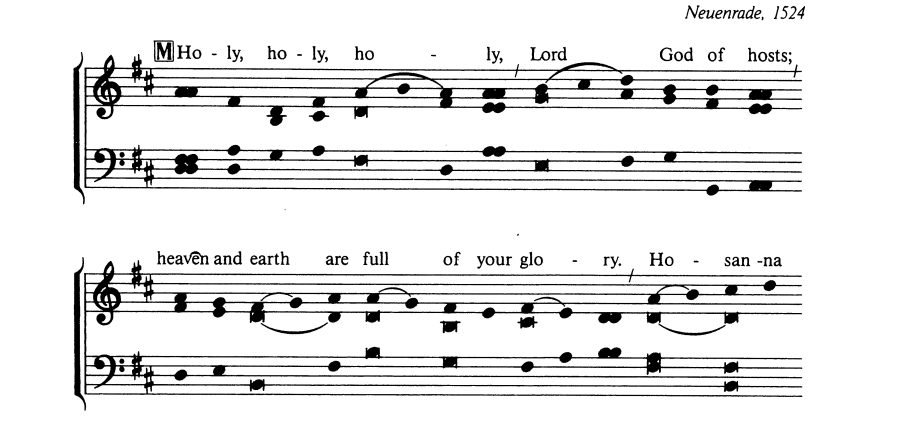 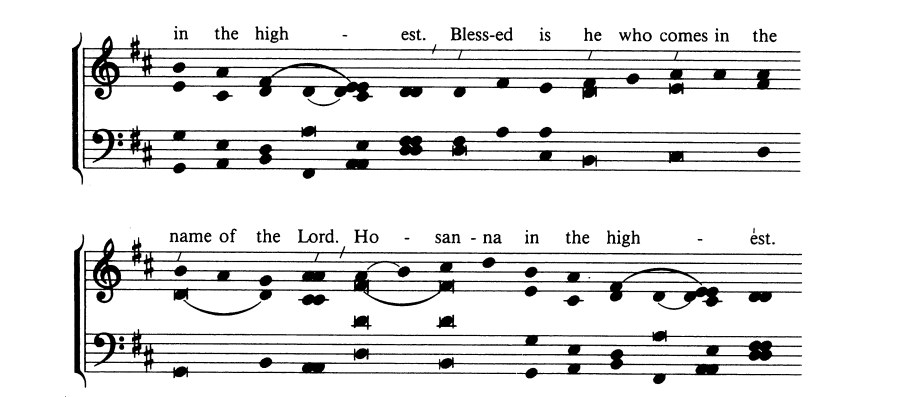